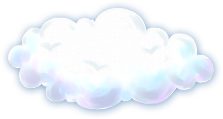 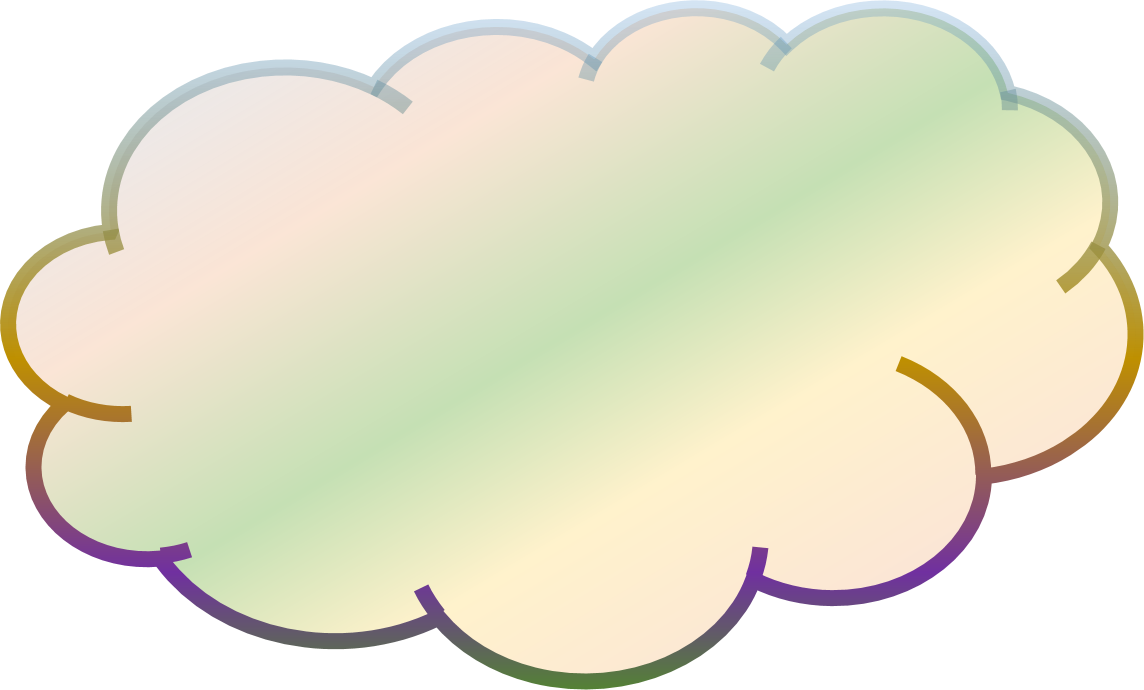 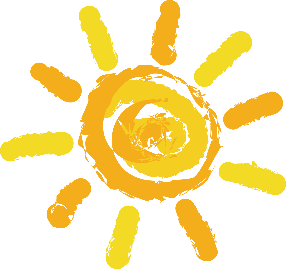 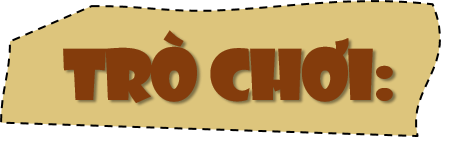 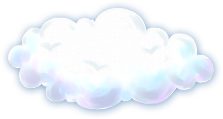 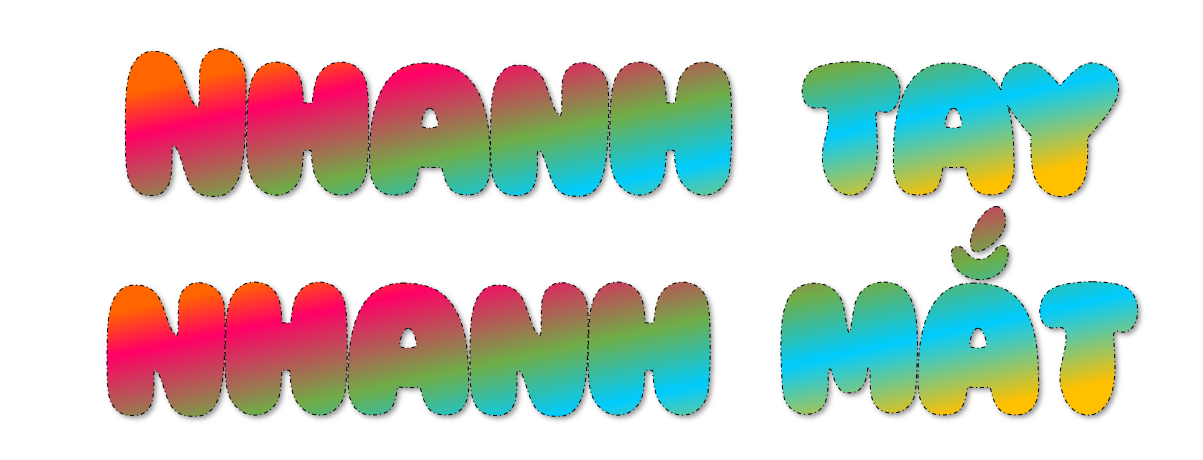 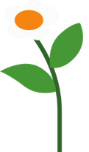 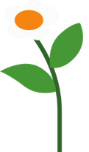 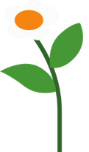 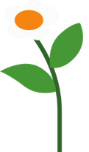 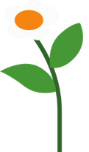 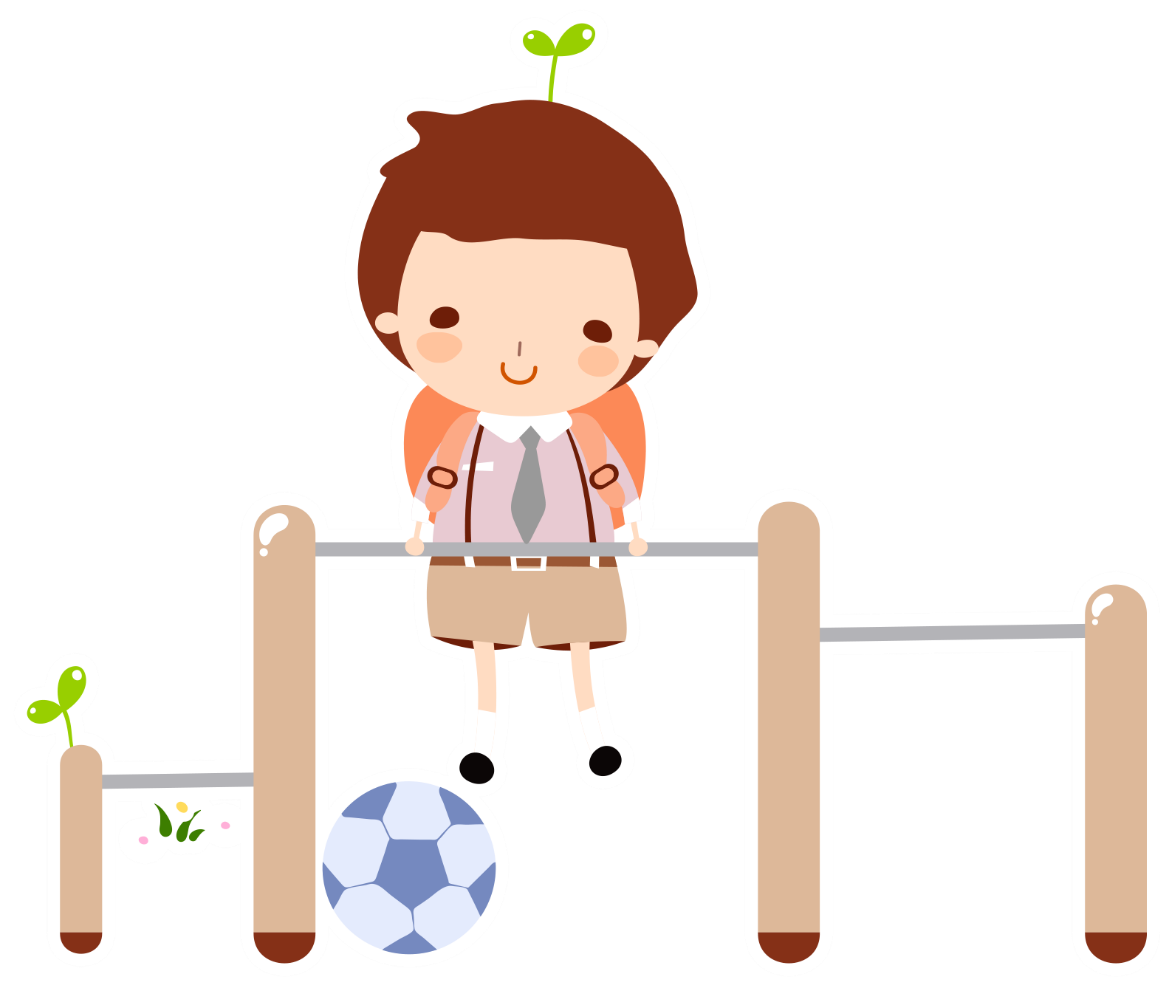 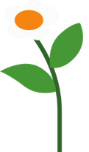 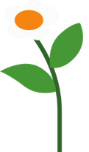 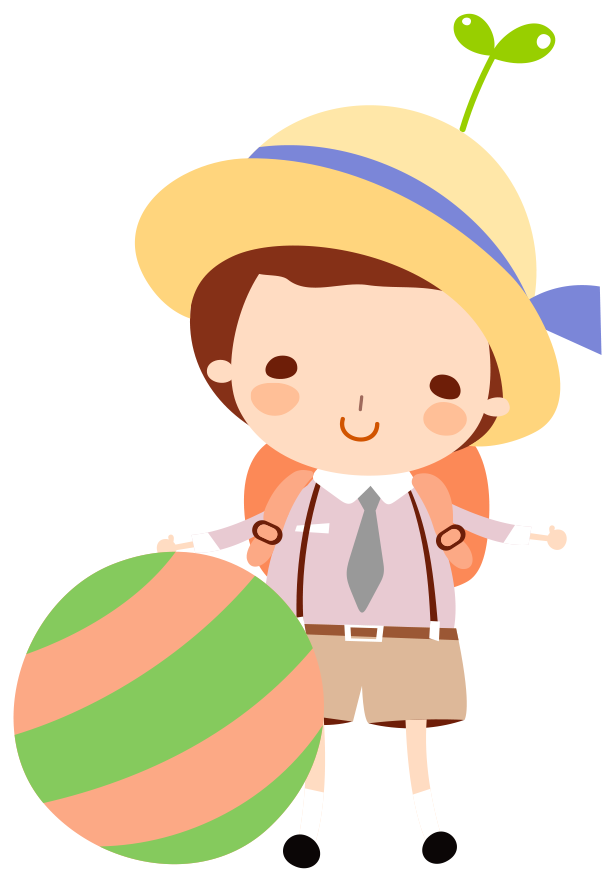 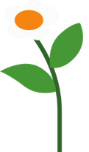 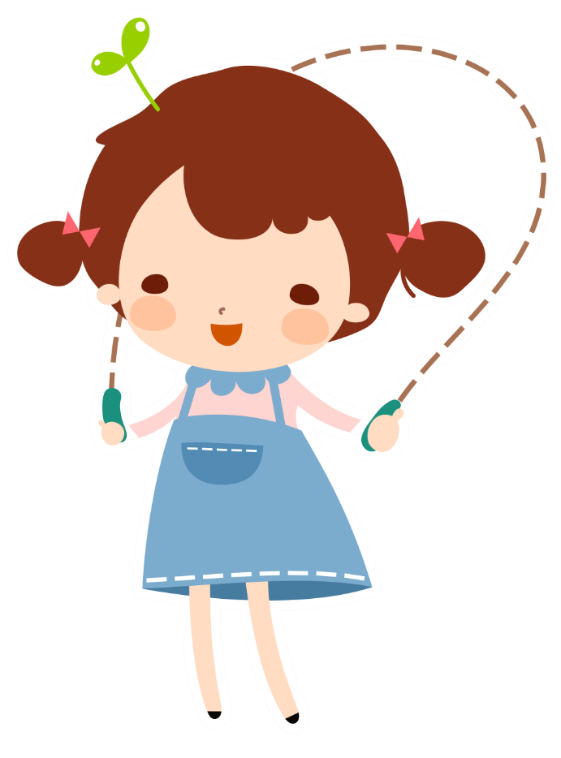 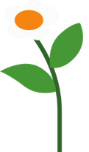 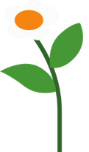 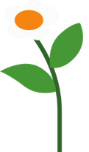 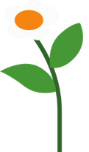 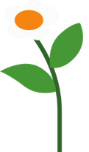 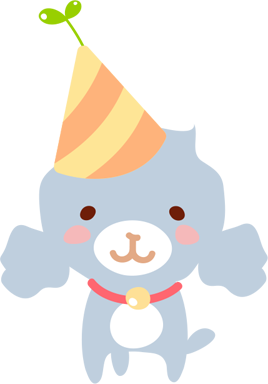 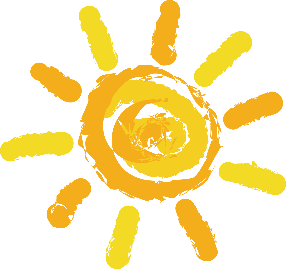 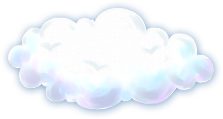 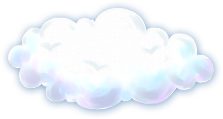 Tính bằng cách thuận tiện nhất:
25 x 8 x 4 = ?...
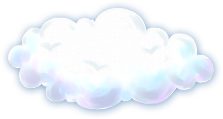 = (25 x 4 ) x 8 
= 100 x 8 = 800
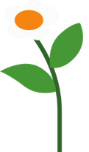 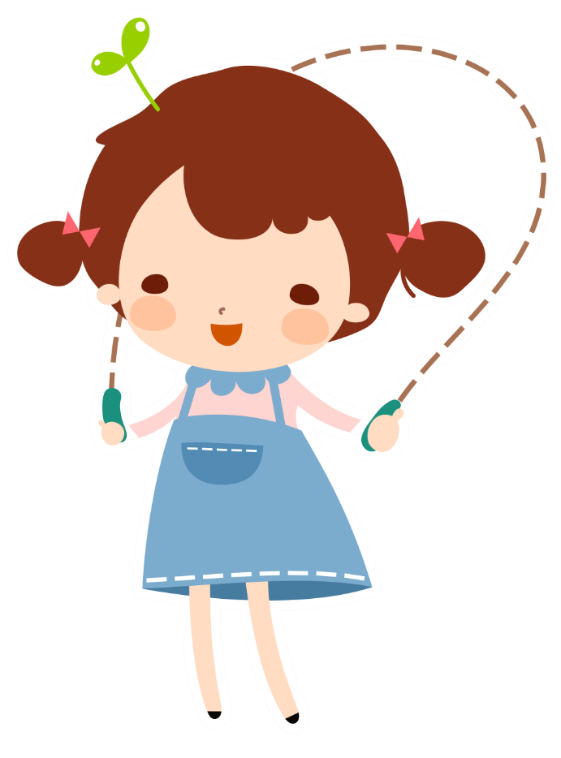 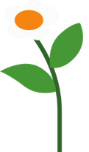 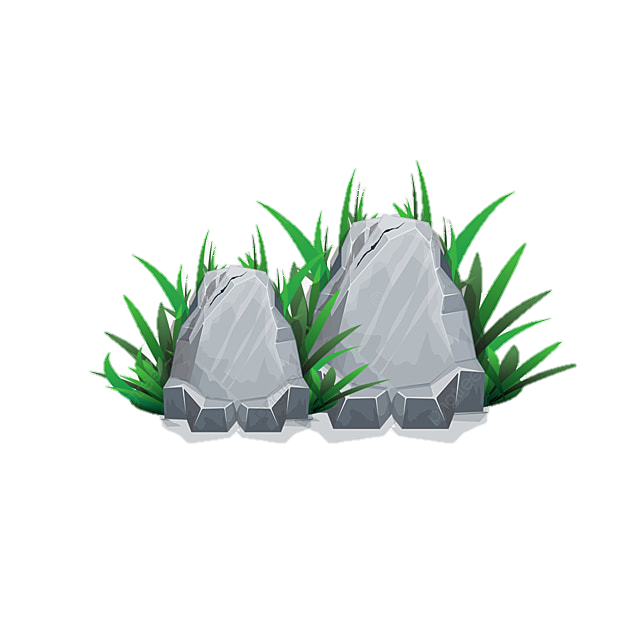 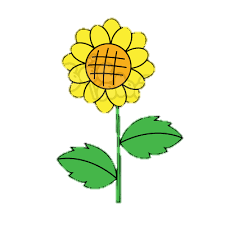 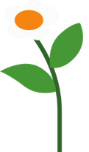 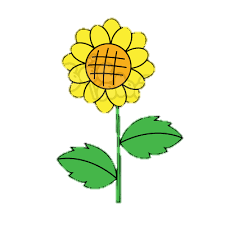 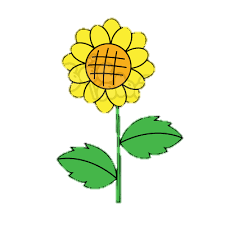 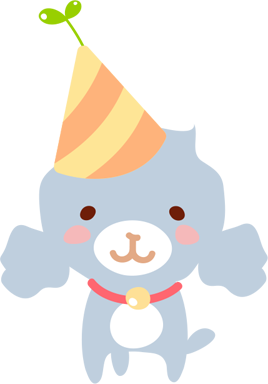 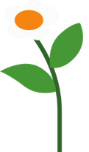 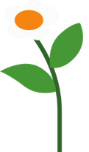 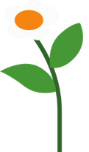 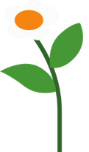 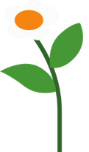 [Speaker Notes: Gv cài Developer để điền từ vào chỗ trống]